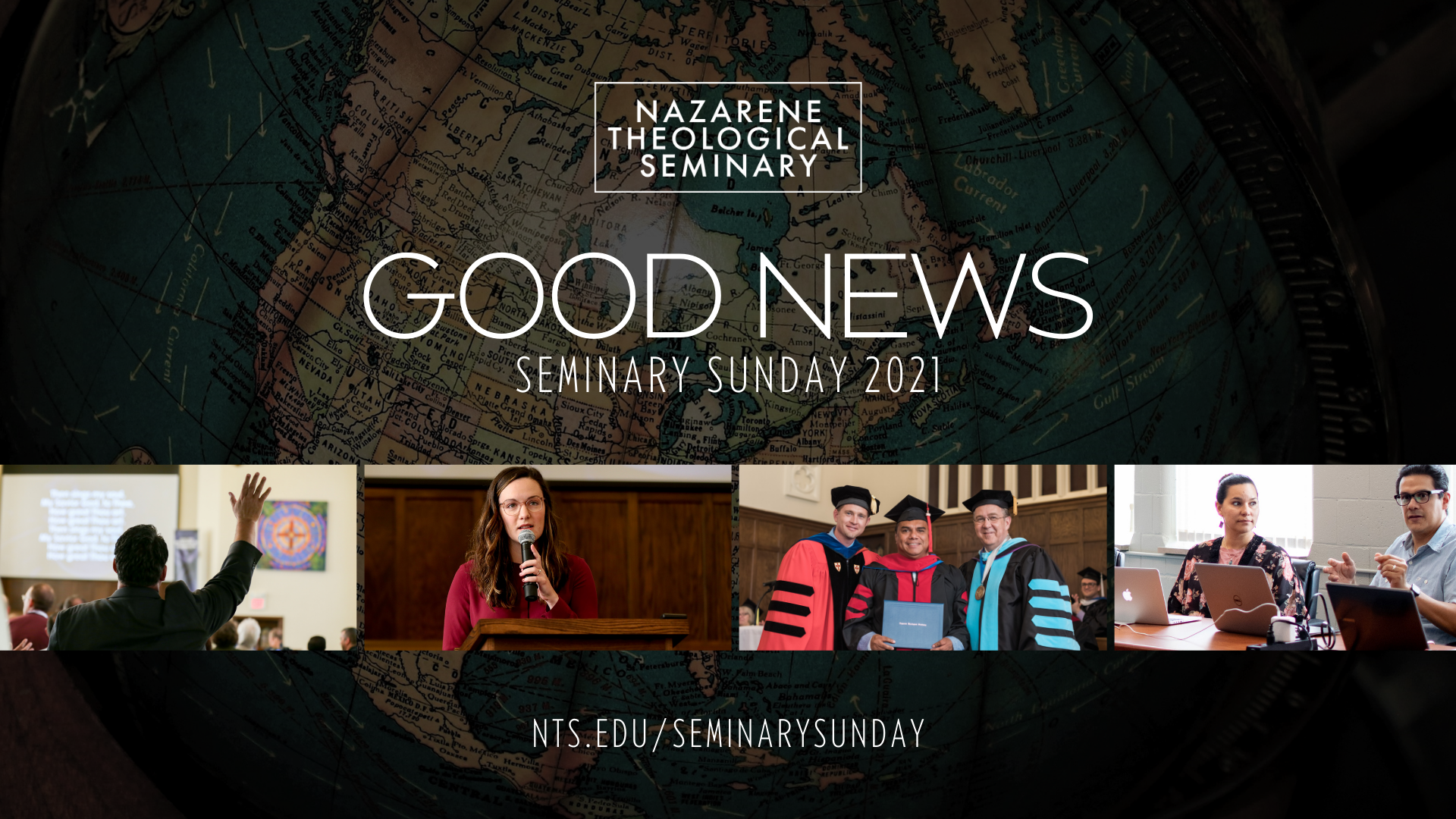 A Prayer for Seminarians
Gracious Father, we pray today for Nazarene Theological Seminary. We thank you for the gift of our Seminary that for seventy-five years has prepared men and women for the work of ministry.
 
Lord, thank you for raising up our Seminary for the sake of the Church.
We ask you, Lord of the Harvest, to send workers into the harvest field. 
 
May those whom you are calling respond with obedient and willing hearts.
We ask you, Lord, to bless NTS with necessary resources for the work.
 
Provide for NTS by your gracious hand through the obedience and generosity of your people.
We pray for the leadership, faculty, and staff of the Seminary. Bless and protect them in their work of learning, teaching, writing, and guiding faithful leaners.
 
Bless all who set their hands and hearts to the work of the Seminary.
We pray for the students, all who are deepening their preparation to lead your Church faithfully and effectively. 
 
Bless our Seminarians with grace, strength, and wisdom for the work to which you have called them.
We thank you, Lord, that you provide spiritual leadership for your Church.
 
Grant us grace to respect the pastoral office, that we might live together in obedience to your command to “submit to one another out of reverence for Christ” (Eph. 5:21).
ALL: May the grace and peace of the Lord secure our Seminary in its life and ministry. We pray these things in the name of Jesus Christ our Lord, who lives and reigns with You and the Holy Spirit, one God, forever and ever. Amen.